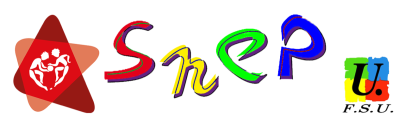 Document de travail
RÉFORME FDE
Quelles perspectives en STAPS/EPS ?
CAPEPS et CRPE
Des éléments de réflexion non exhaustifs
17/04/2024
Secteur SUP du SNEP-FSU
1
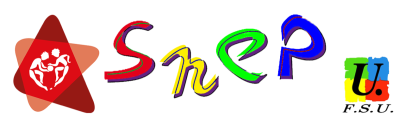 Document de travail
L’ARGUMENT MASSUE DE LA RÉFORME
17/04/2024
Secteur SUP du SNEP-FSU
2
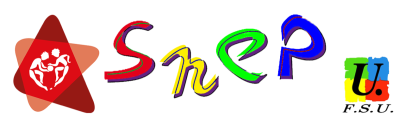 Document de travail
LA VOLONTÉ DE REPRENDRE LA MAIN SUR LA FORMATION DU MINISTÈRE
17/04/2024
Secteur SUP du SNEP-FSU
3
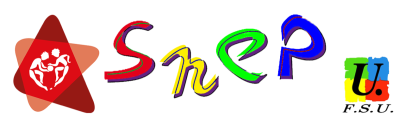 Document de travail
DES INTERROGATIONS SUR LE CONCOURS EN L3
Difficulté d’un recrutement pour une profession de face à face pédagogique sur la base de connaissances disciplinaires de licences.
Arbitrage entre conceptions de la formation : une formation successive c’est-à-dire la séparation d’une licence disciplinaire et d’un master professionnalisant OU une formation intégrée, hybride entre professionnalisation et savoirs disciplinaires sur un cursus L-M.
Des positions diverses au sein de la FSU en fonction de l’attractivité du métier sur la place du concours.
17/04/2024
Secteur SUP du SNEP-FSU
4
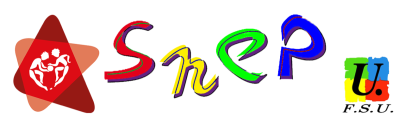 Document de travail
LA PROPOSITION HISTORIQUE DU SNEP-FSU
17/04/2024
Secteur SUP du SNEP-FSU
5
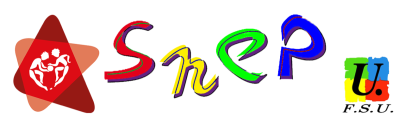 Document de travail
LA CAPORALISATION AU CŒUR DE LA RÉFORME
Des directeur·rices d’INSPÉ nommé·es et tenu·es par des objectifs ;
Des personnels nommés, choisis hors de la logique universitaire et en contrat de 3 ans renouvelable ;
Une refondation totale de la formation des PE ;
Une vision de l’enseignant·e applicateur·rice, au service d’un autre projet, celle de l’école du tri social et des réformes en cours : « Choc des savoirs », groupes de niveau, réforme du lycée et du LP, Parcoursup.
17/04/2024
Secteur SUP du SNEP-FSU
6
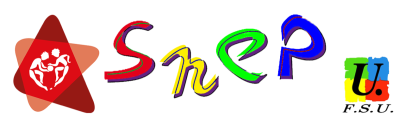 Document de travail
LES QUESTIONS SANS RÉPONSE
17/04/2024
Secteur SUP du SNEP-FSU
7
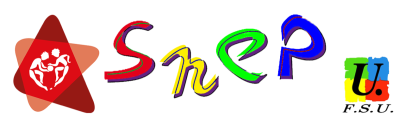 Document de travail
LA PRÉPARATION EN L3 OU HORS L3 ?
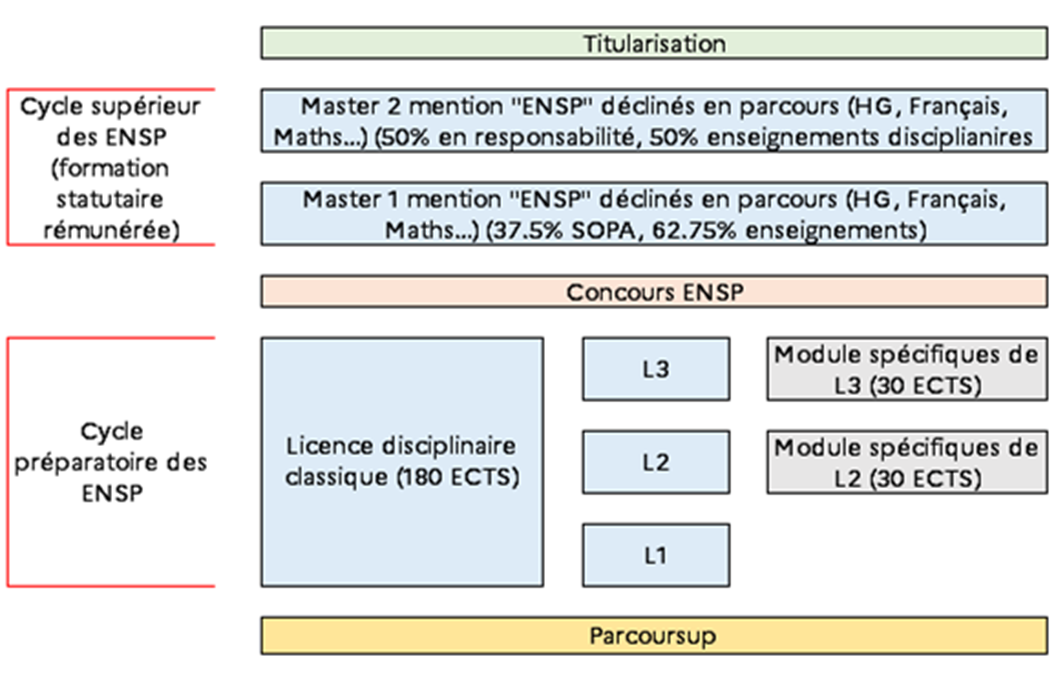 Schéma du document de présentation «Écoles normales du XXIe siècle».
17/04/2024
Secteur SUP du SNEP-FSU
8
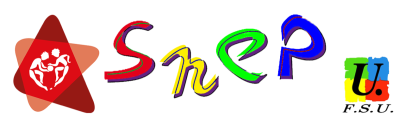 Document de travail
LA PRÉPARATION EN L3 OU HORS L3 ?
En licence
Centration de la licence sur la préparation au concours.

Détricotage de la formation disciplinaire.
Hors licence
Nouveau volume de cours conséquent, pour des « effectifs licence » très conséquents.

Quels moyens supplémentaires dans les UFR ? Taux d’encadrement déjà famélique en STAPS.
17/04/2024
Secteur SUP du SNEP-FSU
9
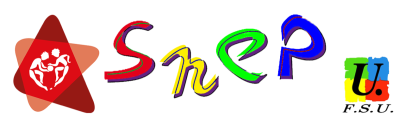 Document de travail
L’OPPOSITION DE TOUTE LA FSU À LA RÉFORME
Une absence totale de dialogue social depuis le début de l’annonce de la réforme :
Un calendrier intenable devenu irresponsable.
Des groupes de travail spécifiquesannulés en février ;
Une fuite d’un document de présentation « tombé du camion » : les Écoles Normales du XXIe siècle ;
Une absence de confirmation ou de démenti pendant 15 jours.
17/04/2024
Secteur SUP du SNEP-FSU
10
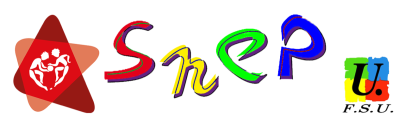 Document de travail
LES DERNIÈRES INFOS
17/04/2024
Secteur SUP du SNEP-FSU
11
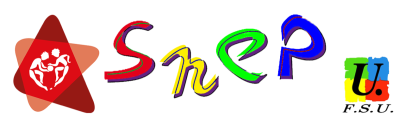 Document de travail
DIMANCHE 7 AVRIL
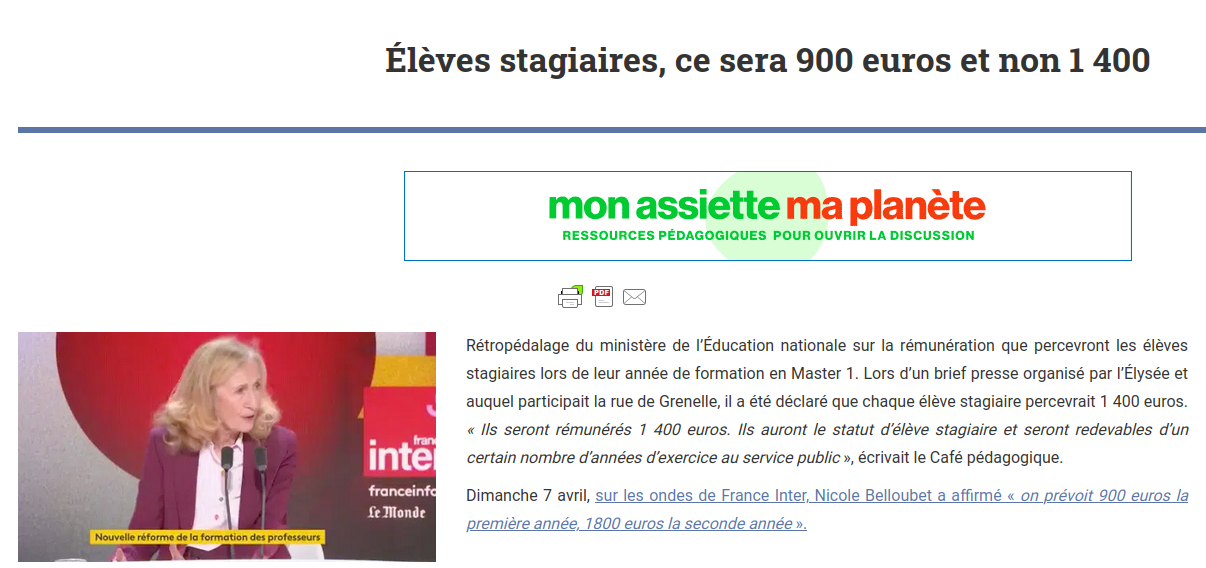 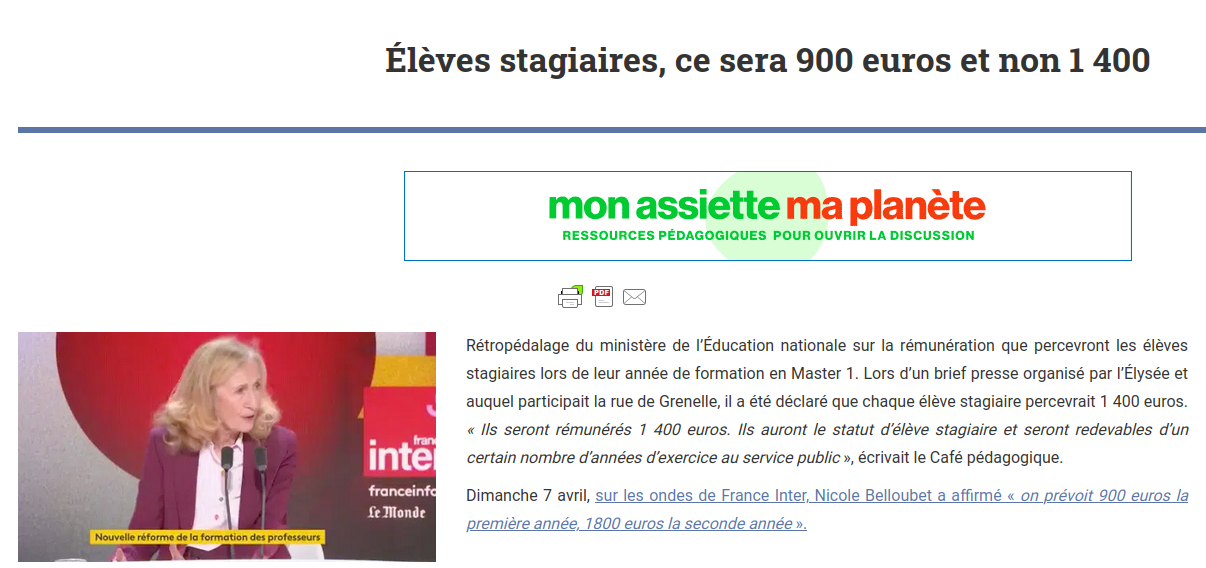 17/04/2024
Secteur SUP du SNEP-FSU
12
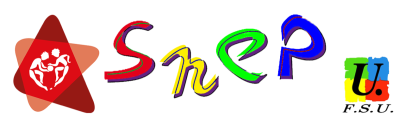 Document de travail
LES SPÉCIFICITÉS DE L’EPS
17/04/2024
Secteur SUP du SNEP-FSU
13
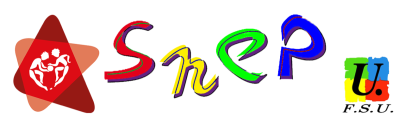 Document de travail
LES SPÉCIFICITÉS DE L’EPS
Disparition de l’épreuve d’EPS au CRPE, spécifique et obligatoire, remettant en cause la discipline EPS dans le 1er degré (au profit du « Bouger 30 minutes » ?)
Stratégie perdant-perdant pour les STAPS et le 1er degré.
Une perte de débouchés pour les étudiant·es STAPS (qui représentent 20 % des lauréat·es du concours PE).
Compétences en EPS des PE issus de la filière STAPS, resource fondamentale dans les écoles.
17/04/2024
Secteur SUP du SNEP-FSU
14
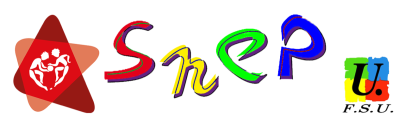 Document de travail
LE DILEMME DES FORMATEUR·RICES
1 concours
Facilité de préparation.
Goulot d’étranglement pour les étudiant·es, candidat·es aux concours 25, 26...
Effectifs en licence énormes.
2 concours
Absence de ressources humaines pour tenir 2 concours.

Épuisement des équipes après 4 réformes en 15 ans.
17/04/2024
Secteur SUP du SNEP-FSU
15
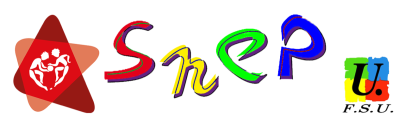 Document de travail
LES FLUX D’ÉTUDIANT·ES AVEC 1 ANNÉE DE TRANSITION À 2 CONCOURS PLEINS
Enseignant·es 
arrivant dans les établissements
Année U
24-25
Année U
25-26
Année U
26-27
Année U
27-28
Rentrées
Concours 
Mars 2027
Concours 
Mars 2025 
(1ère année de transition)
Concours 
Mars 2026 
(2ème année de
 transition ?)
Concours 
Mars 2028
Néo-titulaires
arrivants
Besoins
réels
Promo de M1 
entrant en M2 en 24-25
Master 2
CAPEPS M2
D.U pour 
les recalé·es ?
2025
650
1 500
??
Promo de L3 
entrant en M1 en 24-25
Master 1
CAPEPS L3
M2
½ temps
2026
650
1 500
325 ?
Promo de L2 
entrant en L3 en 24-25
Licence 3
CAPEPS
M1
M2
½ temps
2027
650
1 500
Promo de L1 
entrant en L2 en 24-25
Licence 2
L3
CAPEPS
M1
M2
2028
650
1 500
Néo-bacheliers entrant 
en L1 en 24-25
Licence 1
L2
L3
CAPEPS
M1
2029
16
17/04/2024
Secteur SUP du SNEP-FSU
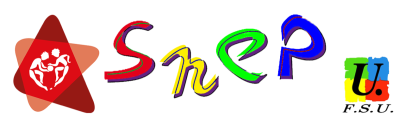 Document de travail
LES FLUX D’ÉTUDIANT·ES : REVENDIQUER 2 CONCOURS PLEINS (à 650 postes chacun) PENDANT 2 ANS
Si une année de transition :
Rentrée 2026 et 2027 : pression énorme d’un seul vivier, sur le concours en L3. Quid, après le concours, de ceux·celles qui ont déjà un M1 ou M2, … ?
Entrant·es en master 1 MEEF, à la rentrée 2024, pas de concours de niveau Master en vue, à priori (passent le concours en L3 : referont-ils une année en M1 ?).
Goulot d’étranglement amené à durer.
L’hypothèse d’un recrutement partagé L3 et M2 :
Pression M2 colossale.
Faiblesse des recrutements enseignant·es.
Création d’une génération de contractuel·les disponibles.
Cette réforme, avec moins de néo-titulaires dès la rentrée 2025, ne risque-t-elle pas de provoquer un appel d’air conséquent vers de nouveaux recrutements de contractuel·les, face aux besoins non pourvus ?
17/04/2024
Secteur SUP du SNEP-FSU
17
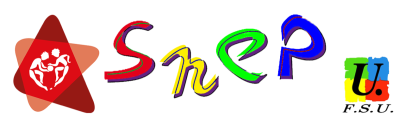 Document de travail
LES FLUX D’ÉTUDIANT·ES
Le calendrier des arbitrages :
En mai sur la question du nombre d’années de transition et sur les contenus-épreuves des concours ;
En novembre et décembre, le vote du budget et la publication du nombre de postes au concours.

Une revendication à saisir maintenant pour formateur·rices et étudiant·es, une clarification à exiger : 2 concours pleins pendant 2 ans.
17/04/2024
Secteur SUP du SNEP-FSU
18
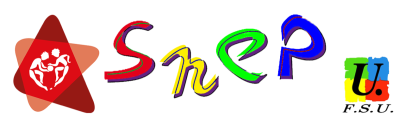 Document de travail
POURQUOI CETTE CACOPHONIE ?
17/04/2024
Secteur SUP du SNEP-FSU
19